Attendance Levels
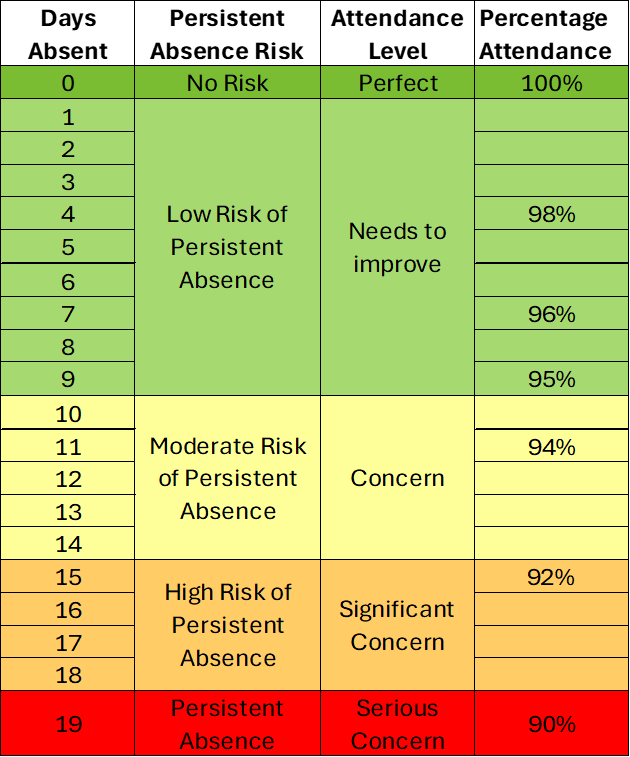 Universal
Targeted
Specialist